Contract Management Committee
4. Contract Management Report 17th May 2023
Contents
4.1 KPM Reporting v1.2 (final version will be published by the 15th May)
4.3 Monthly Contract Metrics
4.4 	Incident summary 
4.5 Customer Issue Dashboard
4.6 GRDA Reporting
Appendixes
KPM Reporting (April reporting period)
Agenda item 4.1
KPMs Overall Summary:- April 2023
KPMs Failure Summary:- April 2023
PIs Overall Summary:- April 2023
PIs Failure Summary:- April 2023
DSC Credit and Risk Performance Indicators
Monthly Contract Management reports and updates
Agenda Item 4.3
Communications Highlights – April 2023
Looking back
Looking ahead
ICS survey results
We’ve achieved our highest ever customer service levels, with a score of 78.9, rising by 4.7 points since 2021/22. 








The ICS survey provides valuable insight and shapes how we continually improve the customer experience.          We use the results to identify solid action points, define our processes and invest more resource.                         Work is underway to address improvement areas, and engagement with constituent groups to provide clarity.
Learning 
Request to Bill (RTB) online module 
Gas Safety Regulations (GSR) online module 

New Xoserve delivered by Correla branding
The Xoserve/Correla hybrid brand positioning has changed 
Correla on behalf of Xoserve will no longer be used
Documents and email signatures will be updated, where appropriate

Blogs
5 April - National Grid ESO’s Future Energy Scenarios examine the different, credible ways that Great Britain's energy system can be decarbonised
18 April – Xoserve CEO, Stephanie Ward, highlights the inconvenient truths facing the energy sector, and the industry goals needed to meet our Net Zero targets
24 April -John Baldwin, CEO of CNG Services, talks about the role of biomethane in the energy sector

DeliveringDecarb Newsletter
Providing the latest news and updates on gas decarbonisation
April’s edition shines a spotlight on the rise of biomethane
Utility Week Live 16-17 May 2023 at NEC Birmingham
FREE-to-attend content programme, with over 3,000 utility professionals, 
     150 industry-leading speakers, and 200 exhibitors 
Register for free here
Net Promoter Score (How likely you would recommend Xoserve to others)
Increased by 18.6, from 7.5 in 2021/22 to 26.1.


Customer Effort 
3.8 out of 10 (a lower score means less effort was required by the customer); a 0.5 improvement from 2021/22.
Events
(+10.9)
(+10.2)
(+6.2)
(+0.2)
(+2.4)
(+6.2)
06 April - Distribution Network Constituency

12 April - Change Management Committee

14 April - IGT Constituency

14 April - Hydrogen implementation forum for Shippers

17 April - Gas Goes Green insights forum, with Xoserve on hydrogen blending panel

19 April –Contract Management Committee

24 April - Ofgem hosted the 2023 Vulnerability Summit 

24 April - DSC Delivery Sub-Group 

25 April - Customer Induction Day 

25 April - IGT Constituency Operational Call 

27 April - Xoserve customers and colleagues visited Hydrogen Homes 

28 April - Hydrogen Implementation forum for metering held
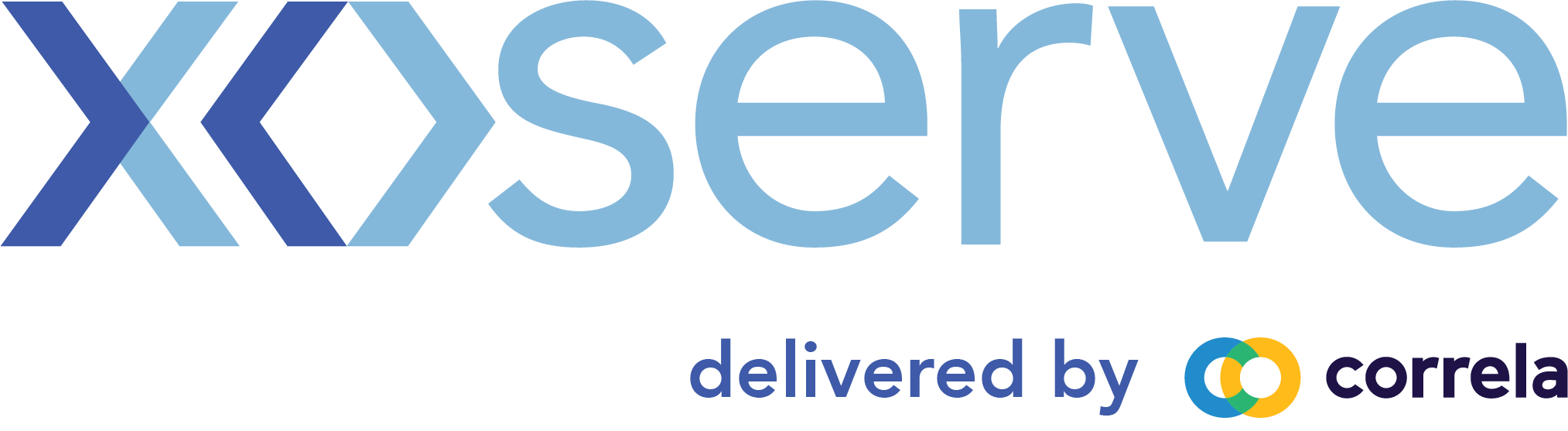 Performance monitoring (April 2023)
Third Party and Additional Services Reporting


Gemini Performance and UK Link Availability
All Transportation Invoice Charging obligations were achieved
Meter Count Report  (April 2023)
Overall 53% of the entire Meter Portfolio is Smart
Xoserve Incident Summary
Agenda Item 5.4
Summary
Customer Issue Dashboard
Agenda item 5.5
Open Issues Impacting Customers
Issue Summary – Distribution Networks
Missing Secured Active Messages (SAMs)
Total of 357 missing messages as of 5 May 2023 relating to Registration notifications from CSS. 
132 confirmed as valid registrations. These have been processed and communications sent. Completed.
19 resolved,  no further action required
204 cancelled registrations, no further action
1 pending customer response
1 pending CSS reconciliation (new missing message on 28 April 2023) 
Potential Impacts:
Transportation charges issued to the incorrect Shipper
Portfolio reports showing incorrect Shipper/Supplier
AQ Defects:
There are 9 open defects impacting the AQ calculation ​. A further 7 defects closed during April
AQs are corrected where required to limit impact on customer
All profiled sites for outstanding AQ calculation impacting defects have been corrected along with the Formula Year AQ. 
Potential Impacts:
Incorrect transportation rates applied to charges
Amendment Invoice Defects
6 open defects impacting the Amendment invoice: reconciliation charges, 5 defects fixed during April
Charges for impacted MPRNs are held and not invoiced until the fix is deployed and energy is corrected, where required, prior to the charges being released
Potential Impact:
Reconciliation charges are incorrect if defect is not identified prior to invoice issue
Reconciliation charges are held until the defect is fixed and data corrected
Portfolio Files
Checks being carried out on the daily and quarterly portfolio files following identification of data discrepancies
Issue Summary - Shippers
Missing Secured Active Messages (SAMs)
Total of 357 missing messages as of 5 May 2023 relating to Registration notifications from CSS. 
132 confirmed as valid registrations. These have been processed and communications sent. Completed.
19 resolved,  no further action required
204 cancelled registrations, no further action
1 pending customer response
1 pending CSS reconciliation (new missing message on 28 April 2023) 
Potential impacts:
Shipper / Supplier not recorded on UKLink or Gemini
Outgoing Shipper continues to receive transportation charges
AQ Defects:
There are 9 open defects impacting the AQ calculation ​. A further 7 defects closed during April
AQs are corrected where required to limit impact on customer
All profiled sites for outstanding AQ calculation impacting defects have been corrected along with the Formula Year AQ. 
Potential Impacts:
Incorrect transportation rates applied to charges, 
Over/under allocation of energy for demand estimation processes, impacts to UIG
Amendment Invoice Defects
6 open defects impacting the Amendment invoice: reconciliation charges, 5 defects fixed during April
Charges for impacted MPRNs are held and not invoiced until the fix is deployed and energy is corrected, where required, prior to the charges being released
Potential Impact:
Reconciliation charges are incorrect if defect is not identified prior to invoice issue
Reconciliation charges are held until the defect is fixed and data corrected
Issue Summary – IGTs
Missing Secured Active Messages (SAMs)
Total of 357 missing messages as of 5 May 2023 relating to Registration notifications from CSS. 
132 confirmed as valid registrations. These have been processed and communications sent. Completed.
19 resolved,  no further action required
204 cancelled registrations, no further action
1 pending customer response
1 pending CSS reconciliation (new missing message on 28 April 2023) 
Potential impacts:
Shipper / Supplier not recorded on UKLink or Gemini
Outgoing Shipper continues to receive transportation charges
AQ Defects:
There are 9 open defects impacting the AQ calculation ​. A further 7 defects closed during April
AQs are corrected where required to limit impact on customer
All profiled sites for outstanding AQ calculation impacting defects have been corrected along with the Formula Year AQ. 
Consumer Contact Data not complete in the Quarterly Portfolio Files (IQL):
Consumer Contact data provided by Shippers is not complete when sent in the quarterly portfolio files
A defect has been raised and this is being progressed
Report providing all consumer contact data will be issued following IQL submission in April 2023
Checks have confirmed that the daily portfolio file (IDL) is complete and correct
GRDA PerformanceAgenda Item 4.6
GRDA Performance – April 2023
actual
target
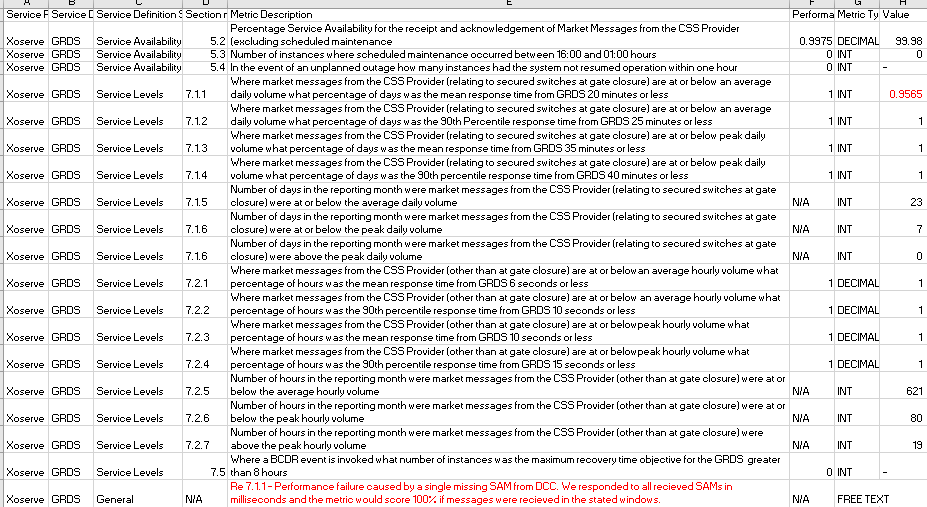 Key points to note April 2023 - Figures quoted based on draft RPA report due to CoMC paper deadline – indicates:
Any failures due to missing messages:
1 of 23 days at average volume with at least one missing message.
All other targets were met
Appendix  1 - KPM slides (Final version will  be available on the 15th May  )
Appendix  2 - Xoserve Incident Summary (item 4.4)
Appendix  3  -Customer Issue Dashboard(item 4.5)
APPENDIXES
Appendix1
KPM Slides
DSC KPM Performance:- April 2023
DSC PI Performance:- April 2023
Appendix 2
Xoserve Incident Summary
High Level Summary of P1/P2 Incidents: Mar 2023
What is Happening Overall?
What is Happening Overall?
Key:
Appendix 3
Customer Issue Dashboard
AQ Defects – Open & Closed over 12 Month Period
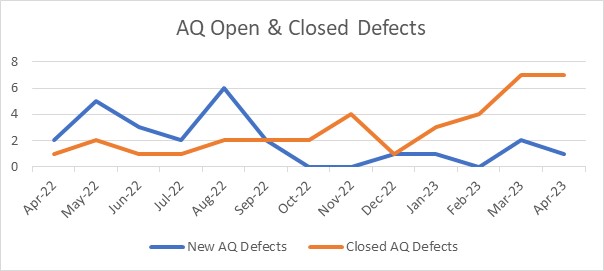 Amendment Invoice Defects – Open & Closed over 12 Month Period
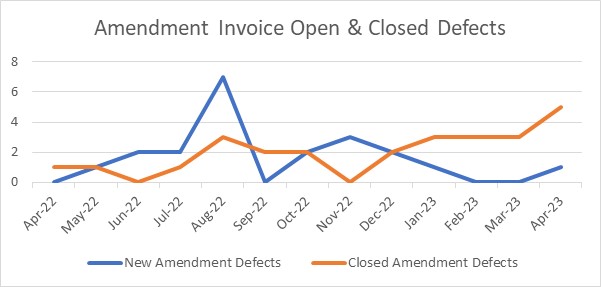 AQ &  Amendment Invoice Open Defects
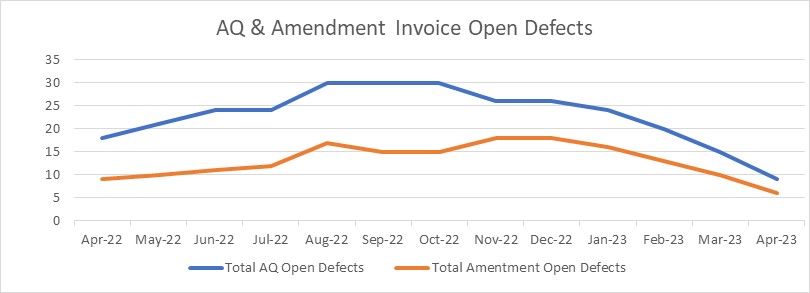 Amendment Invoice – Outstanding Exceptions
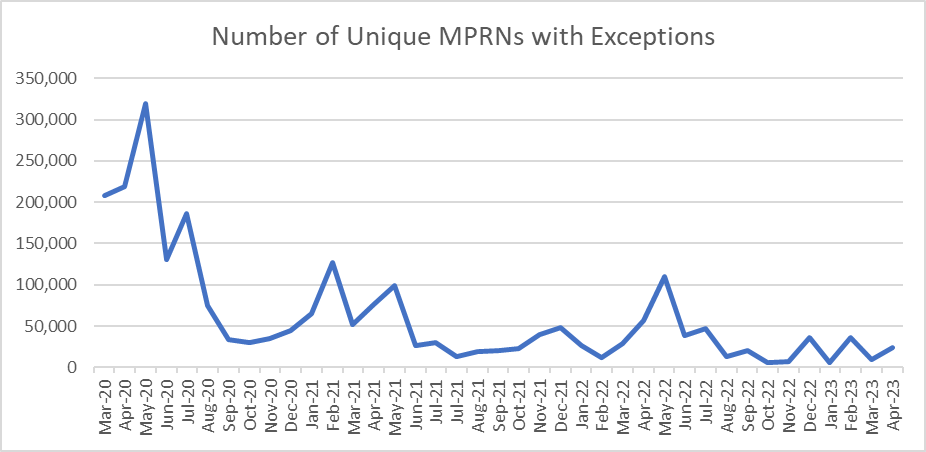 Further Information
Please contact the Issue Management Team box.xoserve.IssueResolution@xoserve.com 


System status, planned outages and info on current system impacting issues can be found at the following location:
https://www.xoserve.com/news-updates/news-and-updates/system-outages/